Aeronautical Science Capstone Course
[Your Name]
Introduction
Aircraft accidents have increased significantly in recent years
Pilot error is the main cause for the rise in accidents
Pilot error is largely attributed to pilot fatigue
[Speaker Notes: The comprehensive exam will answer five question which were constructed to better understand the reason for the influx in aircraft accidents. Because pilot faitigue has been established as the primary cause for the aircraft accidents, all questions are centered around that topic. Research will be conducted to successfully answer the five questions and as a result, specific course outcomes will be met.]
Exam Outline
Five questions are designed to demonstrate full understanding of all program outcomes belonging to Embry Riddle Aeronautical University’s Bachelor of Science in Professional Aeronautics.
(1) How effective is modern aviation technology in combatting pilot error?
(2) How heavy are pilot workloads?
(3) How important is situational awareness?
(4) What is the role of pilot knowledge of flight environment?
(5) What are other causes of pilot error?
Exam Design
Positivist approach in conjunction with deductive and quantitative methodology
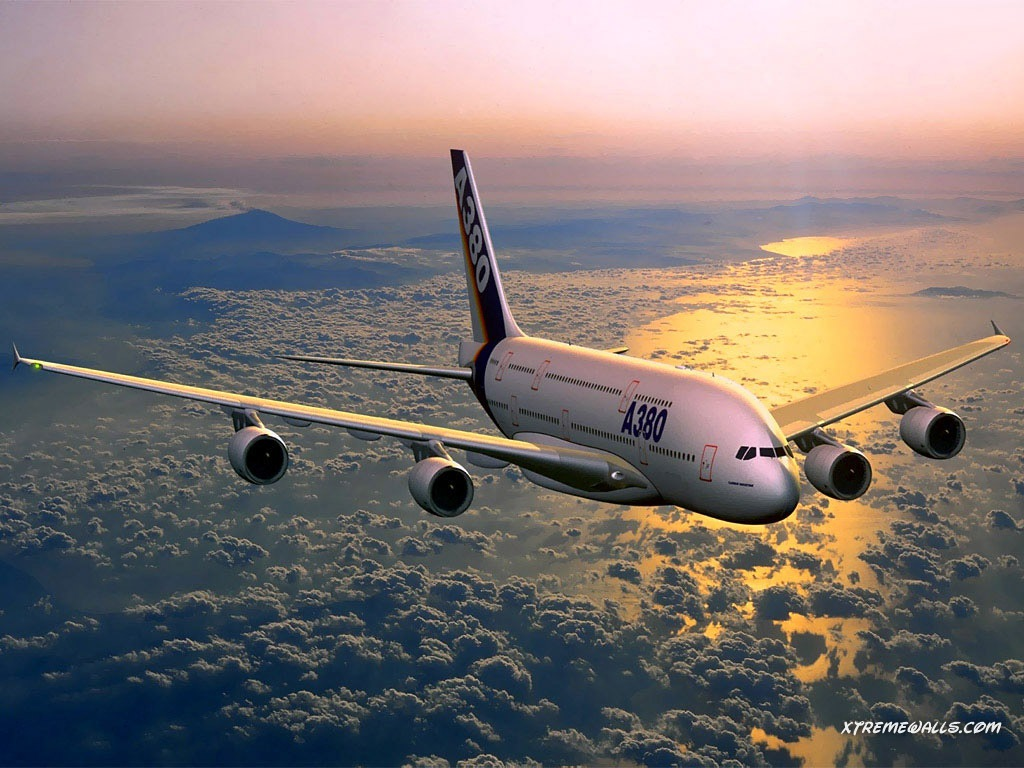 [Speaker Notes: This research method was chosen because it effectively answers the questions posed by the exam by providing measurable outcomes from which to draw a conclusion. This will ensure that the results are applicable and enough evidence is provided to enable a working hypotheses. All research for the course of this examination was obtained from Federal Aviation Regulations, FAA fact sheet, Air Crash Statistics, and peer reviewed literature.]
Question 1
Are modern advancements in aviation technology effective in combating pilot error?
Program outcomes addressed: 1, 2, 3, 4, 8, 11
Recent innovations such as glass cockpits and automation are effective tools to combat pilot error
[Speaker Notes: Program Outcome 1. Critical Thinking competency will be satisfied by the comparison of pilot feedback and associated statistical evidence.
Program Outcome 2. Quantitative Reasoning competency will be satisfied by interpreting statistical data to reach a reasonable conclusion if advancements in aviation technology are effective in combatting pilot error.
Program Outcome 3. Information Literacy competency will be satisfied by conducting research from published aviation manuals and collecting data to accurately answer the question.
Program Outcome 4. Communication competency will be satisfied by conducting a comprehensive data analysis of collected research and communicating those finding to the reader.
Program Outcome 8. Aeronautical Science competency will be satisfied by studying modern cockpit innovation and its effects on pilots.
Program Outcome 11. Aviation Operations and Management competency will be satisfied by studying FAA regulations in an effort to answer the question and acquire skills to ensure regulations are adequately applied in cockpit operations.]
Question 2
What effect do pilot workloads have on pilot fatigue?
Program outcomes addressed: 1, 2, 3, 4, 10
Pilot workload causes pilot fatigue because pilots work long hours with little rest or sleep. Survey participants show that the majority of pilots fly at nighttime. Human physiology studies show that humans feel fatigue more at nighttime.
[Speaker Notes: Program Outcome 1. Critical thinking competency will be satisfied by studying the correlation between pilots’ workloads with pilot fatigue.
Program Outcome 3. Information Literacy competency will be satisfied by studying peer reviewed literature on the topic of pilot fatigue.
Program Outcome 4. Communication competency will be satisfied by requiring that the researcher deliver content in writing during the course of the examination, while demonstrating a link between pilot workload and pilot fatigue.
Program Outcome 10. Aviation Safety competency will be satisfied studying pilot fatigue and its effects on aircraft operations.]
Question 3
What impact do FAA regulations have on flight safety and how does that relate to situational awareness?
Program outcomes addressed: 1, 3, 4, 5, 8, 9
Federal Aviation Administration (FAA) implemented airline protocols called the Airline Safety and Pilot Training Improvement Act
The FAA also implemented a checklist for pilots to complete before stepping foot on an aircraft
Checklist is called IMSAFE
[Speaker Notes: Program Outcome 1. Critical Thinking competency will be satisfied by comparing Federal Aviation regulations with the actual behavior of pilots. The student will reason which approach is most effective and most popular.
Program Outcome 3. Information Literacy competency will be satisfied by studying Federal Aviation Regulations and discussing those finding in the context of the comprehensive question.
Program Outcome 4. Communication competency will be satisfied by requiring that the researcher communicate research findings in written form during the course of the examination in the delivery of FAA regulations and its impact on flight safety.
Program Outcome 5. Scientific Literacy competency will be satisfied by examining the relationship between human factors and technological cockpit advancements to show the effectiveness of automated cockpits.  
Program Outcome 8. Aeronautical Science competency will be satisfied by providing detailed information about cockpit innovations and pilot situational awareness.
Program Outcome 9. Aviation Legislation and Law competency will be satisfied by providing related law and policies about situational awareness and the effectiveness of cockpit innovation on aircraft safety.
FAA IMSAFE Checklist:
1) Illness—Am I sick? Illness is an obvious pilot risk.
2) Medication—Am I taking any medicines that might affect my judgment or make me drowsy?
3) Stress—Am I under psychological pressure from the job? Do I have money, health, or family problems? Stress causes concentration and performance problems. While the regulations list medical conditions that require grounding, stress is not among them. The pilot should consider the effects of stress on performance.
4) Alcohol—Have I been drinking within 8 hours? Within 24 hours? As little as one ounce of liquor, one bottle of beer, or four ounces of wine can impair flying skills. Alcohol also renders a pilot more susceptible to disorientation and hypoxia.
5) Fatigue—Am I tired and not adequately rested? Fatigue continues to be one of the most insidious hazards to flight safety, as it may not be apparent to a pilot until serious errors are made.
6) Eating—Have I eaten enough of the proper foods to keep adequately nourished during the entire flight?]
Question 4
What is the importance of pilot knowledge as it relates to flight environment?
Program outcomes addressed: 3, 4, 6, 7, 10
Nearly 80 percent of all aircraft accidents are caused by pilot error. Ineffective knowledge of flight environment will contribute to pilot error. Pilot knowledge of flight environment is therefore crucial.
[Speaker Notes: Program Outcome 3. The Information Literacy competency will be satisfied during the course of research by gathering pertinent information from credible sources such as Aeronautical Information Manual and Federal Aviation Regulations to discuss different flight environments and subsequent pilot requirements.
Program Outcome 4. Communication competency will be satisfied by requiring that the researcher deliver content in the form of writing during the course of the examination. The researcher will give a comprehensive and intelligent response to the question by communicating facts to the reader about a pilot’s requirements in varying flight environments.  
Program Outcome 6. Cultural Literacy will be satisfied by examining and analyzing differences in cultural circles and how those differences could influence flight environment. This will include interaction between flight members and ground personnel as well as interactions between flight members from various cultural backgrounds.
Program Outcome 7. Life Long Personal Growth competency will be satisfied by demonstrating how continuous training is crucial to being a safe pilot in adverse conditions.
Program Outcome 10. Aviation Safety competency will be satisfied by demonstrating that despite modern advancements in aviation technology, a pilot remains the most important aspect of aircraft safety.]
Question 5
What are the most common causes of pilot error?
Program outcomes addressed: 1, 3, 4, 10
External and manufactured factors contribute to pilot error
External factors include hurricanes, floods, plagues
Manufactured factors are created by man in response to external factors and include climate and pollution
[Speaker Notes: Program Outcome 1. Critical Thinking competency will be satisfied by comparing causes for pilot error, and developing solutions to decrease those errors and improve aircraft safety.
Program Outcome 3. The Information Literacy competency will be satisfied during the course of research by gathering pertinent information from credible sources such as Printup’s (2000) The effects of fatigue on performance and safety to describe common causes of pilot error. The researcher will gather information from peer reviewed literature to offer suggestions about the improvement of pilot communication in an effort to minimize pilot error.   
Program Outcome 4. Communication competency will be satisfied by requiring that the researcher deliver content in the form of writing during the course of the examination. The researcher will effectively communicate common reasons for pilot error, as well as offer solutions to problem by communicating several alternatives to combat pilot error.
Program Outcome 10. Aviation Safety competency will be satisfied by demonstrating that despite modern advancements in aviation technology, a pilot remains the most important aspect of aircraft safety.]
Conclusion
Pilot fatigue is a primary cause in pilot error
Modern advancements in aviation technology have played a significant role in decreasing pilot error
Glass cockpits create a safer and more pleasant flight experience for pilots
[Speaker Notes: Despite new innovations in aircrafts, the primary responsibility of flight lies with the pilots. Pilots therefore have to be well-rested in order to make clear decisions while in the air.]
References
Caldwell, J. A. (2008). Fatigue in the aviation environment: An overview of the causes and effects as well as recommended counter measures. Aviation Space and Environmental Medicine Association, 68, 932-938.
Federal Aviation Administration. (2009). Aeronautical decision-making. In Pilots handbook of aeronautical knowledge. (FAA-H 8083-25A, pp. 17-1-32) Oklahoma City, OK: U.S. Department of Transportation.
Giddens, A. (1999). Risk and responsibility. Modern Law Review, 62(1), 1-10.
Howard, W., & Guile, B. (1992). Profiting from innovation. New York, NY: The Free Press.
Johnson, D. (2007). The instrument six pack: Advantages to glass cockpit technology. New York, NY: Sagem Avionics Inc.
Miles, M., & Huberman, M. (1994). Qualitative data analysis: An expanded sourcebook. Beverly Hills, CA: Sage.
Neill, J. (2007, February 28). Qualitative versus quantitative research: Key points in a classic debate. Retrieved from http://wilderdom.com/research/QualitativeVersusQuantitativeResearch.html
Printup, M. B. (2000, September). The effects of fatigue on performance and safety. Retrieved from http://www.airlinesafety.com/editorials/PilotFatigue.htm
Ropeik, D. (2006, October 17). How risky is flying? NOVA. Retrieved from http://www.pbs.org/wgbh/nova/space/how-risky-is-flying.html